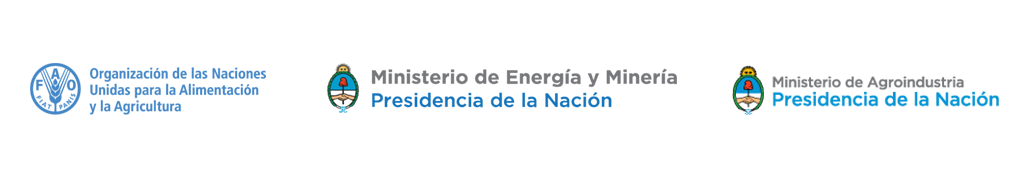 Elaboración y evaluación de las cadenas logísticas para algunos recursos biomásicos sólidos significativos para Argentina.
Adrián Ghilardi, Ulises Olivares, Diana Ramírez, Raúl Tauro, Roberto Rangel

19 - 23 de Marzo de 2018

Sala de Usos Múltiples (SUM) #1 del Ministerio de Agroindustria de la Nación, Av. Paseo Colón 982 C.A.B.A.
Antecedentes
La Agencia Internacional de Energías Renovables (IRENA), generó un simulador online. Permite estimar potenciales de cultivos, residuos agrícolas-ganaderos y plantaciones forestales por medio de numerosas combinaciones de recursos, tecnologías, y usos finales. https://irena.masdar.ac.ae/bioenergy/
 El Centro de Desarrollo de Energías Renovables (CEDER-CIEMAT) de España, desarrolló una plataforma geoespacial que permite estimar la disponibilidad de biomasa alrededor de un punto específico y los costos logísticos asociados. http://bioraise.ciemat.es/Bioraise/ 
 El National Renewable Energy Laboratory (NREL) del Dep. de Energía de EU publica el BioEnergy Atlas. El portal tiene mapas interactivos para BCL (BioFuels) y para calor y electricidad (BioPower), en los que permite consultar los potenciales por unidades administrativas de ese país y localización de plantas. https://maps.nrel.gov/bioenergyatlas/ 
 La Asociación Europea de Biomasa (AEBIOM) ha desarrollado un mapa relativamente interactivo de limitada consulta el cual muestra ejemplos de las instalaciones de bioenergía en Europa. Busca el intercambio y sistematización de información local sobre bioenergía (no es espacial propiamente dicho) http://www.aebiom.org/about-bioenergy/maps/
3/13/2018
CURSO-TALLER DE ESPECIALIZACIÓN EN TÉCNICAS DE ANÁLISIS Y MODELADO ESPACIAL PARA LA PLANEACIÓN BIOENERGÉTICA
CL: Identificación
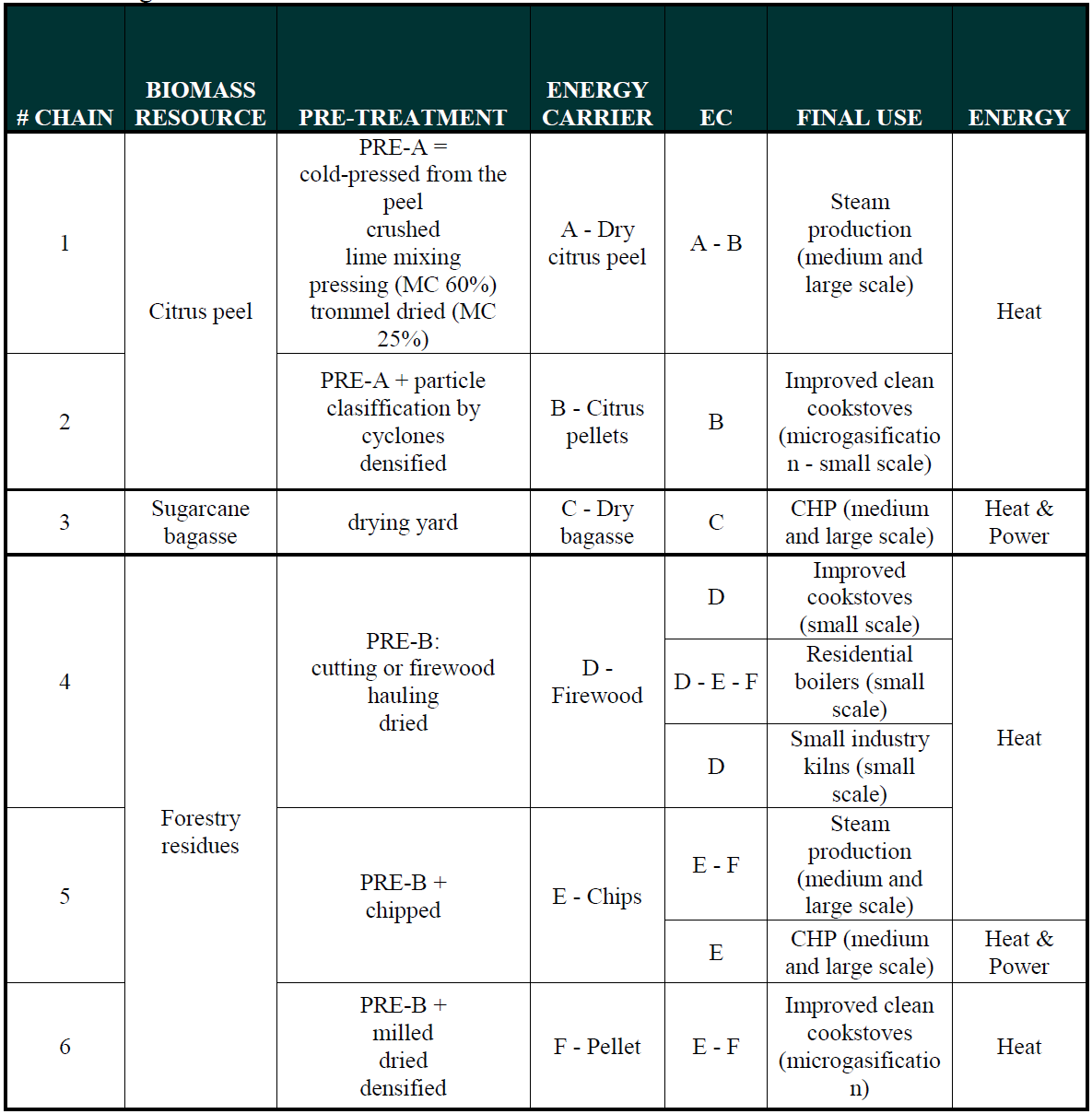 Pre-tratamiento y uso final
- Coeficientes
- Costo
= Potencial de aprovechamiento
3/13/2018
CL: Ejemplo – “secuencia de selección”
2
5
1
4
3
3/13/2018
CURSO-TALLER DE ESPECIALIZACIÓN EN TÉCNICAS DE ANÁLISIS Y MODELADO ESPACIAL PARA LA PLANEACIÓN BIOENERGÉTICA
CL: Ejemplo – “cálculos”
1 – Biomasa Forestal
2 - Calor y/o electricidad
3 - Turbina Vapor
4 - Astilla
1000 tMV * (1-(35/100)) tMS/tMV * 0.97 = 630.5 tMS
630.5 tMS * 5 MWh/tMS * 0.3 = 946 MWh
3/13/2018
CURSO-TALLER DE ESPECIALIZACIÓN EN TÉCNICAS DE ANÁLISIS Y MODELADO ESPACIAL PARA LA PLANEACIÓN BIOENERGÉTICA
CL: Ejemplo – “cálculos”
1 – Biomasa Forestal
2 - Calor y/o electricidad
3 - Turbina Vapor
4 - Pellet
1000 tMV * (1-(10/100)) tMS/tMV * 0.99 = 891 tMS
891 tMS * 5 MWh/tMS * 0.3 = 1337 MWh
3/13/2018
CURSO-TALLER DE ESPECIALIZACIÓN EN TÉCNICAS DE ANÁLISIS Y MODELADO ESPACIAL PARA LA PLANEACIÓN BIOENERGÉTICA
CL: Ejemplo – “plataforma”
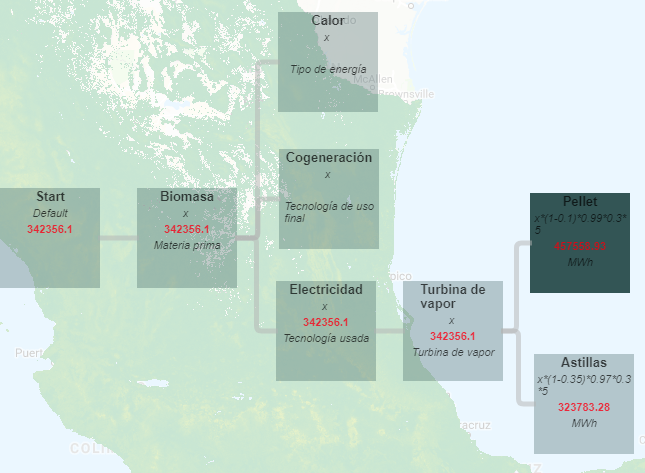 3/13/2018
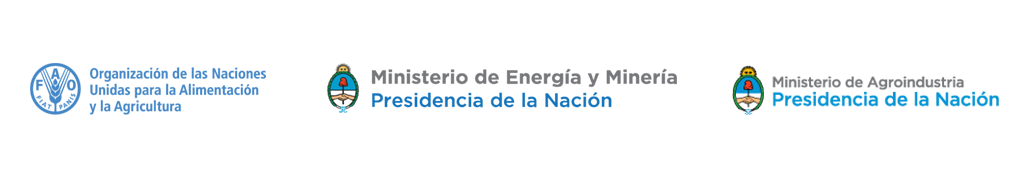 Sesión de preguntas, comentarios y sugerencias
M.I. Raúl Tauro   rjtauro@gmail.com
3/13/2018
CURSO-TALLER DE ESPECIALIZACIÓN EN TÉCNICAS DE ANÁLISIS Y MODELADO ESPACIAL PARA LA PLANEACIÓN BIOENERGÉTICA
Variables que se incluyen para determinar/optimizar costos en plantas de biomasa
1. Características de biomasa (MC and ash) ¿Cómo influyen en los costos? En qué parte de la cadena actúan? Importancia de la variación del MC en el storage…. Se puede calcular el MC absorción en base a T y Humedad relativa- Radio de recolección
Biomass feedstock availability is highly dependent on location, climate, and season.
2. Especificaciones de la planta. Sistema de secado. Método de conversión (Turbina Rankine, Gasificación, biogás …) y eficiencias relacionadas en cada etapa. (el rendimiento de la turbina estará influenciado por parámetros ambientales, T, Presión, H relativa)
INPUTS: SAM's biopower model requires inputs, such as location and system design parameters (percent excess air, and combustor system, rated cycle conversion efficiency, minimum load, and max over design operation of the Rankine cycle), and calculates the estimated capacity of a potential biomass power plant as well as its capacity factor, heat rate, and energy produced……. the Electric Power Research Institute (EPRI) BIOPOWER Model requires the capacity factor and heat rate as inputs and generates biomass usage and thermal efficiency outputs
3. condiciones del mercado (feed in tariff, venta de excedentes, etc)
3/13/2018